الدرس السادس عشر
https://wordwall.net/ar/resource/4741993
ورقة عمل تفاعلية
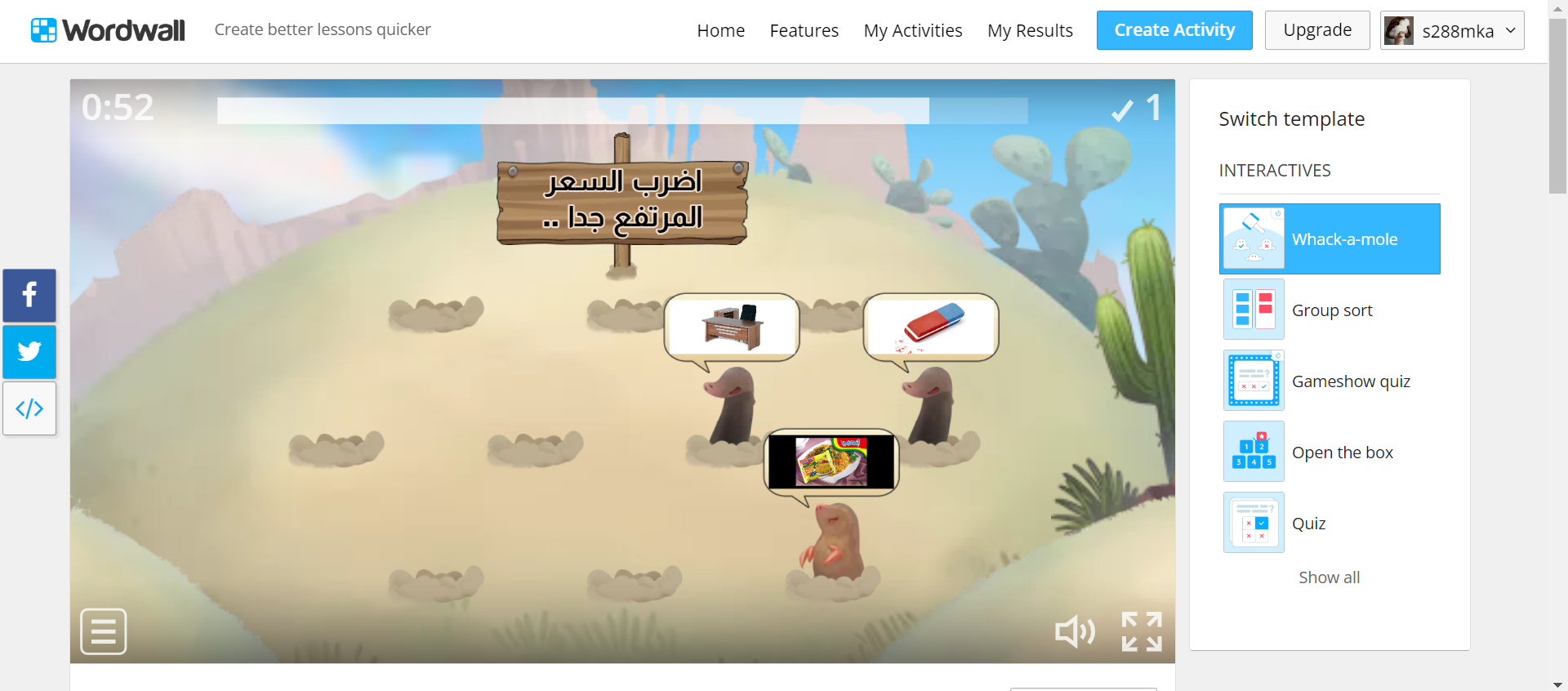